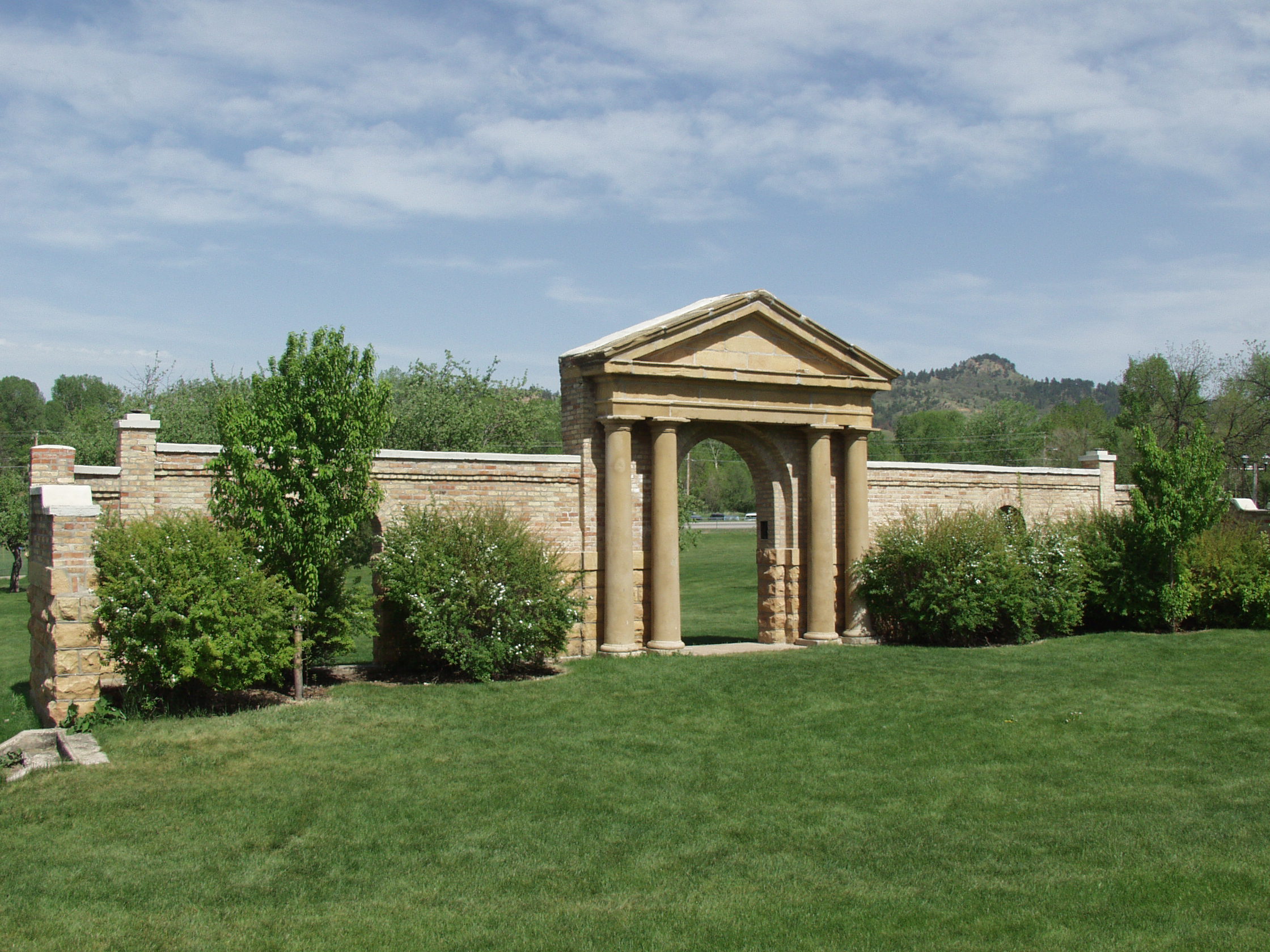 Your Event Name Goes Here
Room 100
Event details here, like time,
overview – and replace the photo
With your own
www.BHSU.edu
Where Anything is Possible